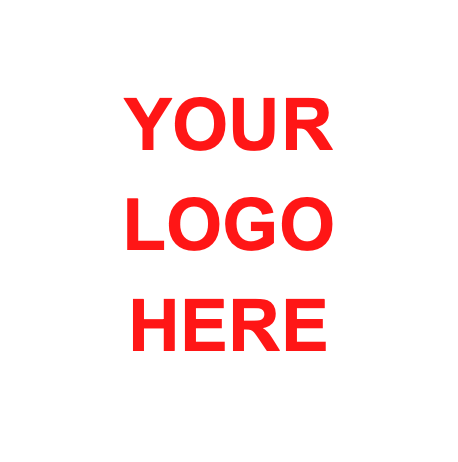 EVENT TITLE
OCTOBER 6 | 6:00 PM
HOUSE OF WORSHIP PARTNER
LOCATION NAME
LOCATION ADDRESS
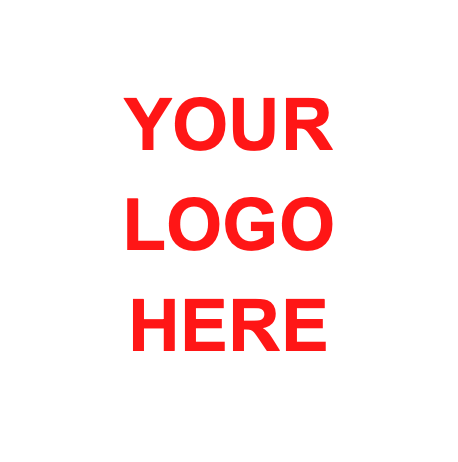